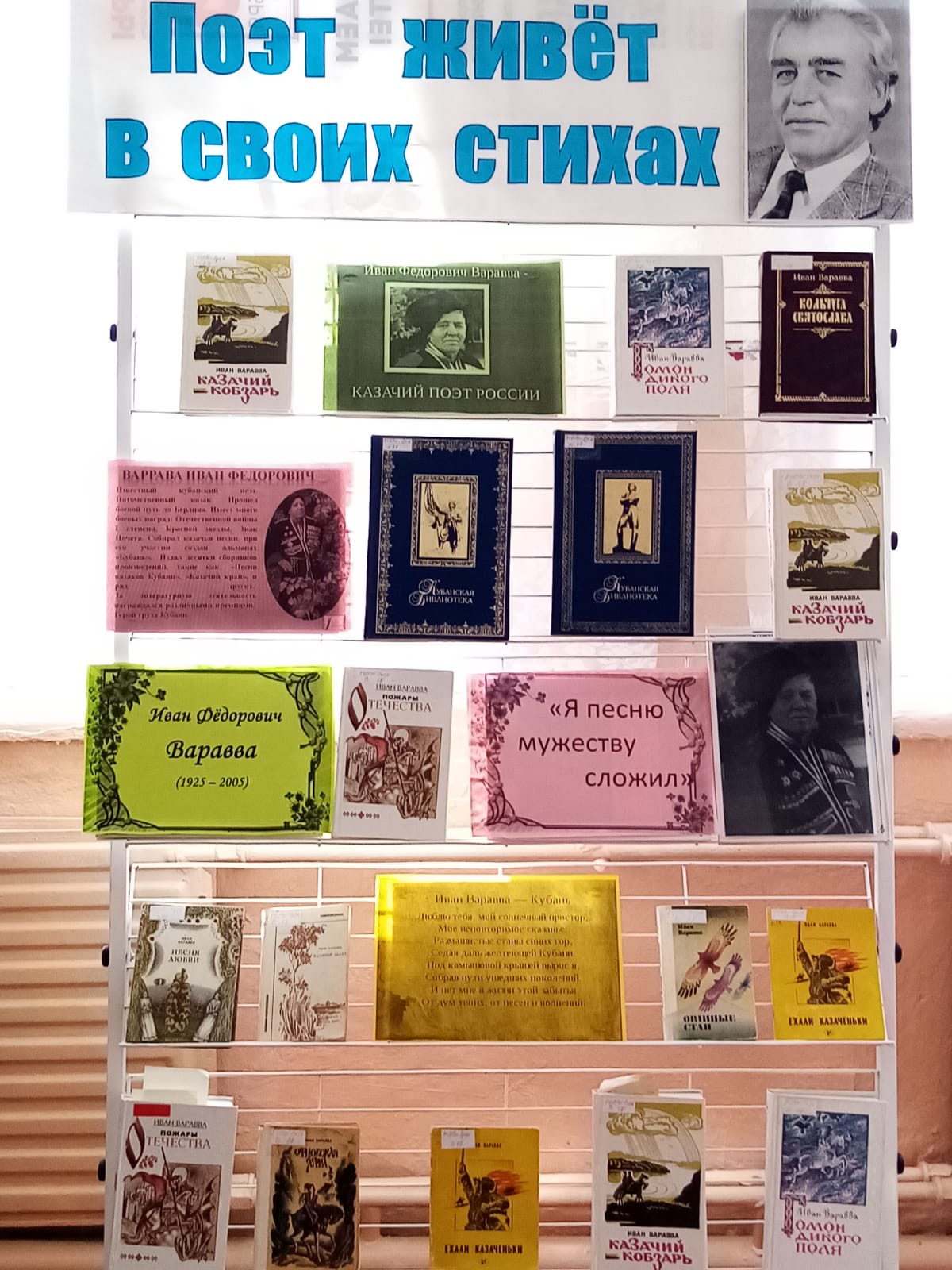 Великий поэт Кубани

(Вараввинские чтения)




Гривенская сельская библиотека
2022 год
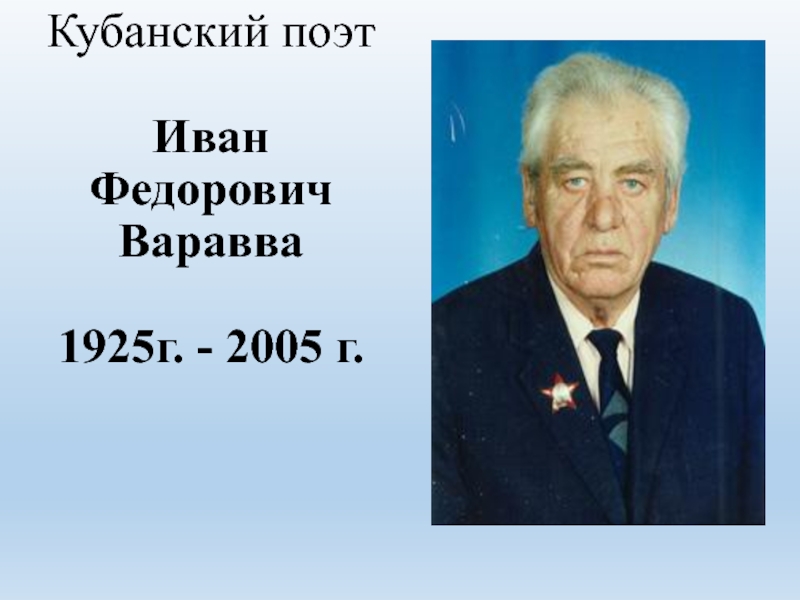 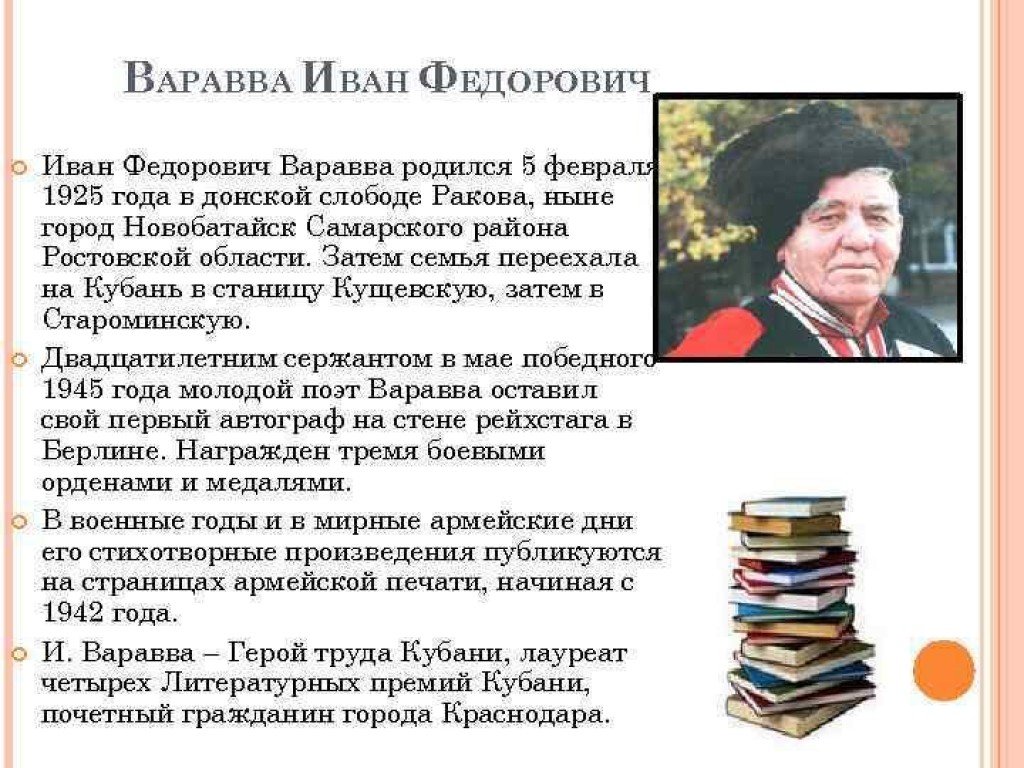 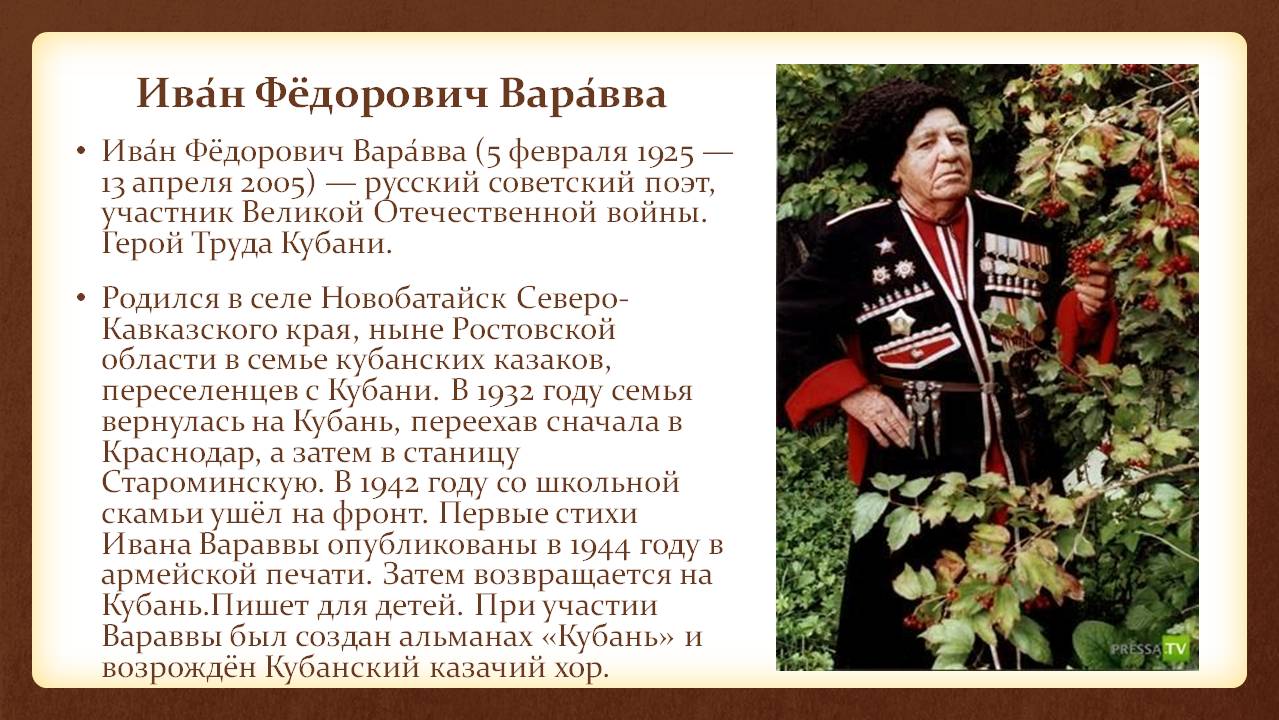 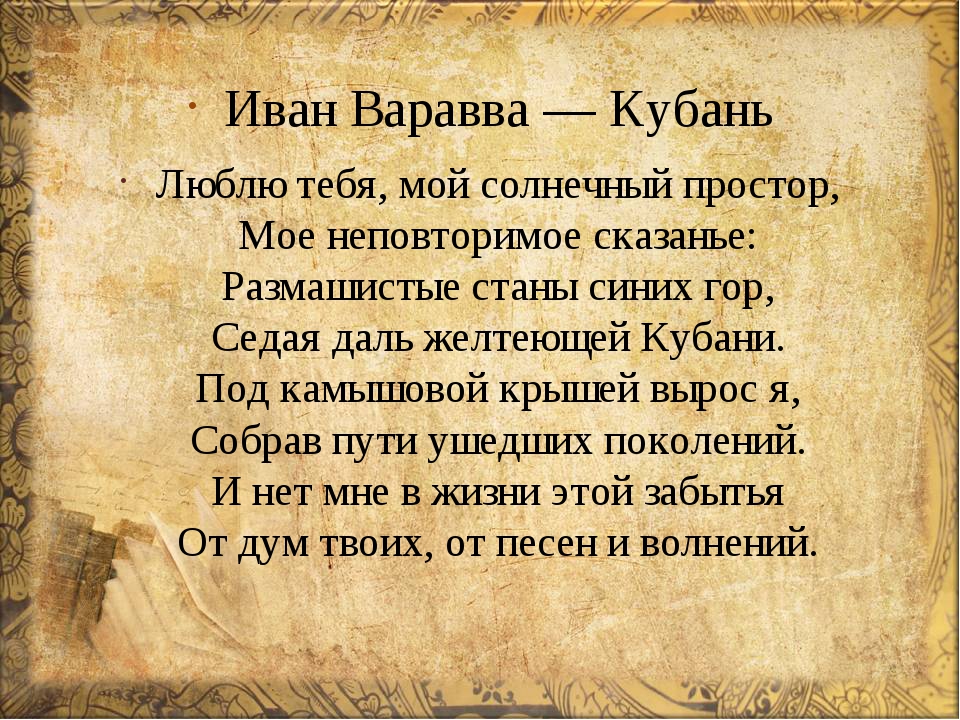 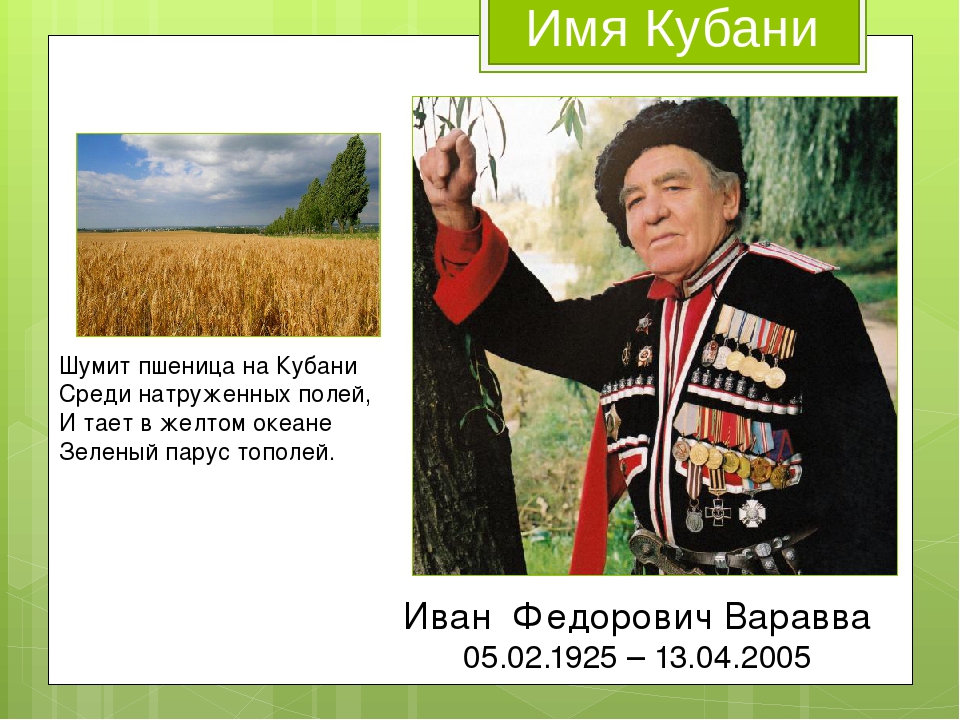 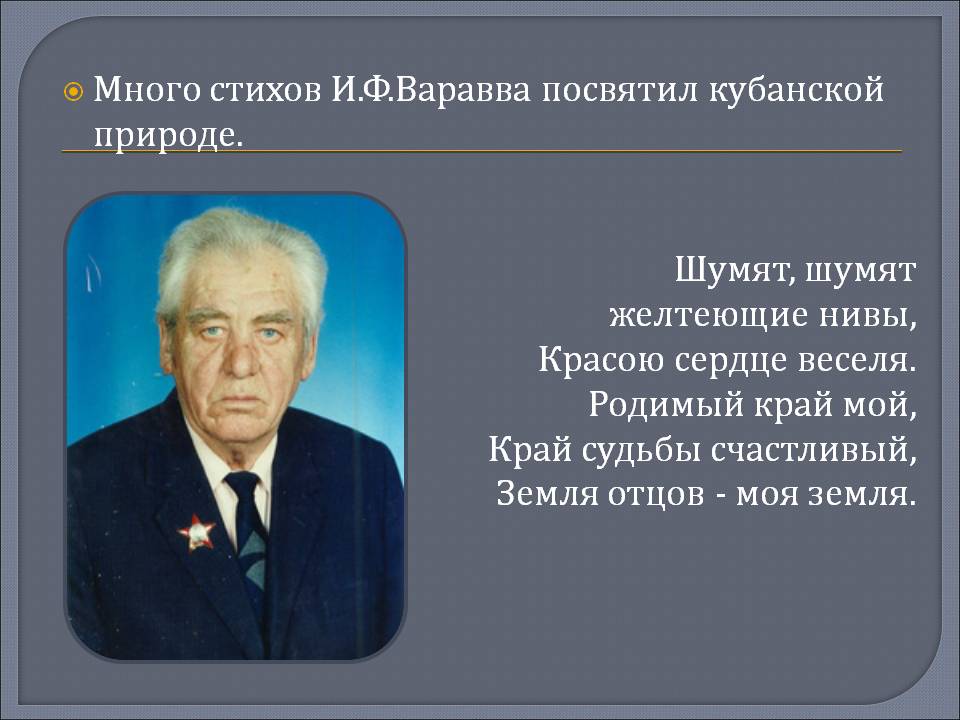 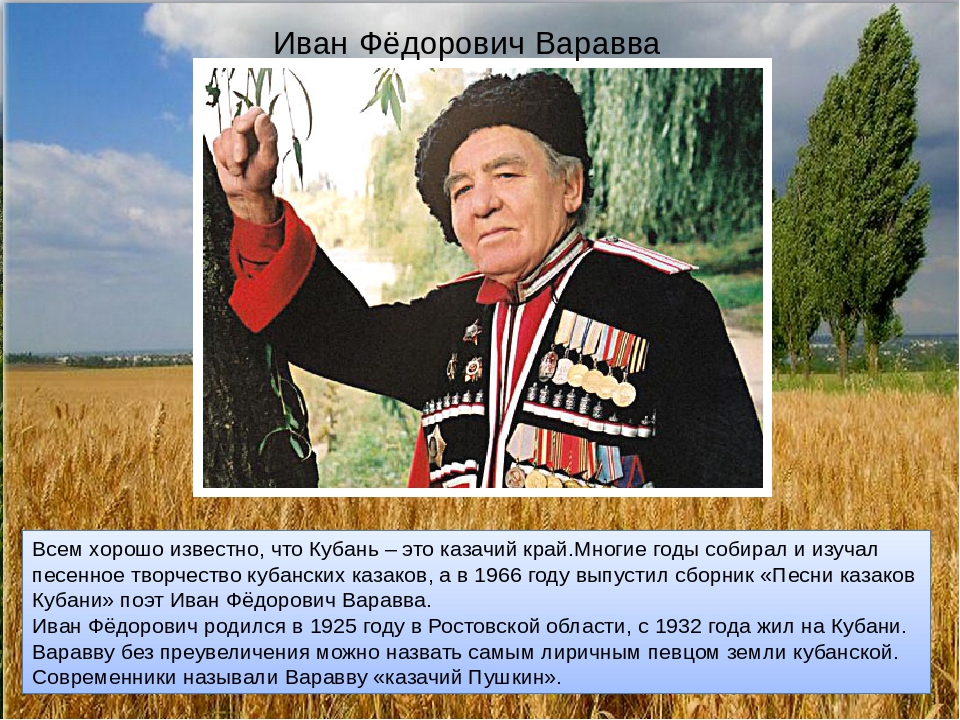 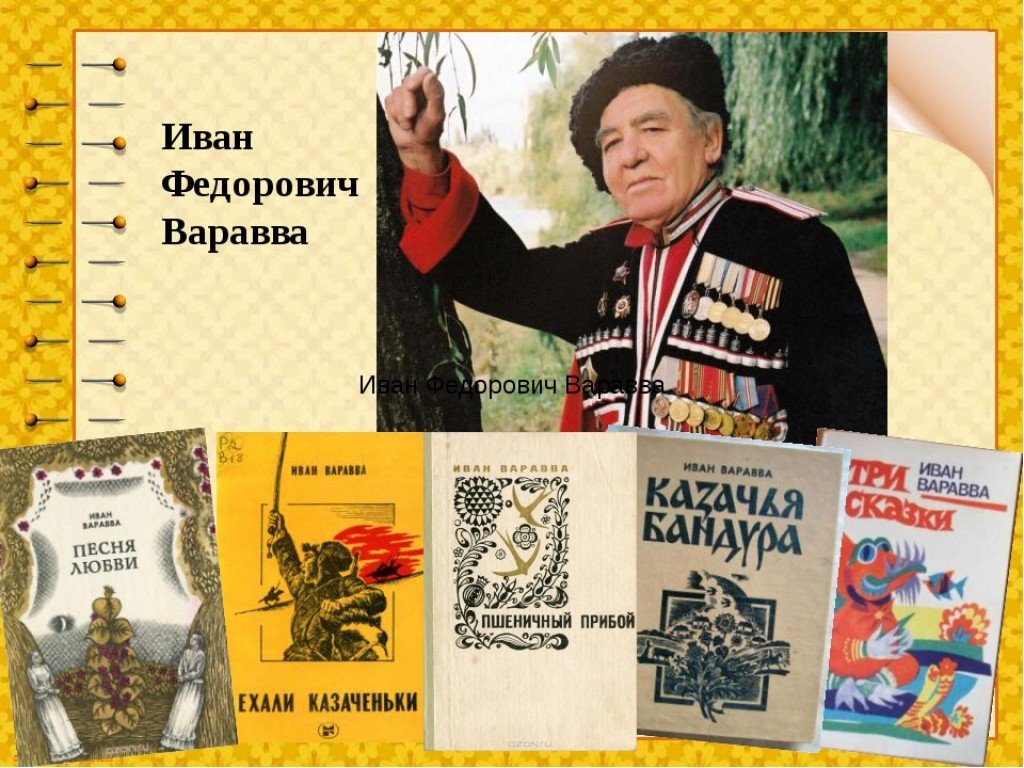 .
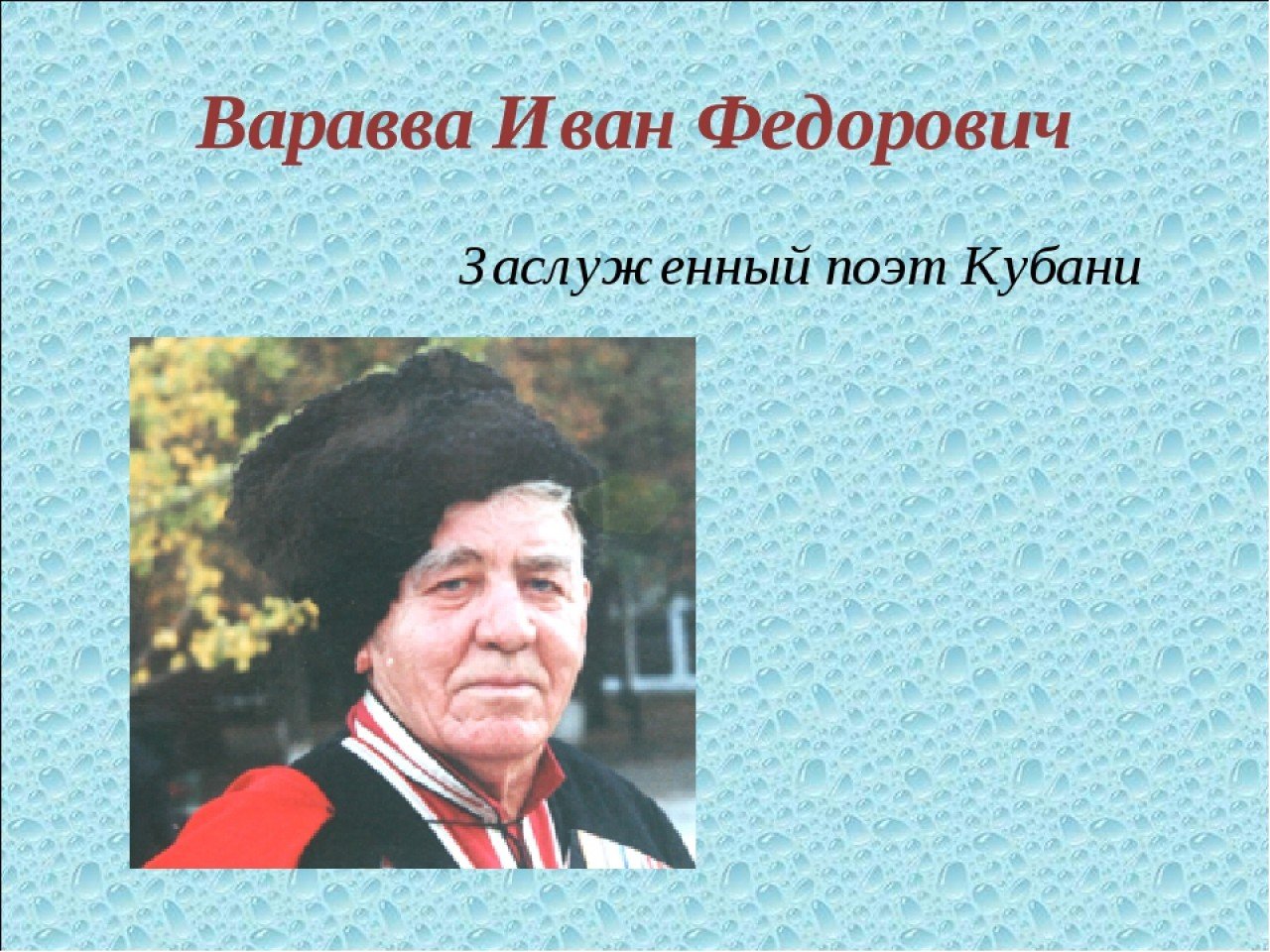